Занятие 17 (2 час)
учебные занятия по дисциплине
ОБЩЕСТВОЗНАНИЕ
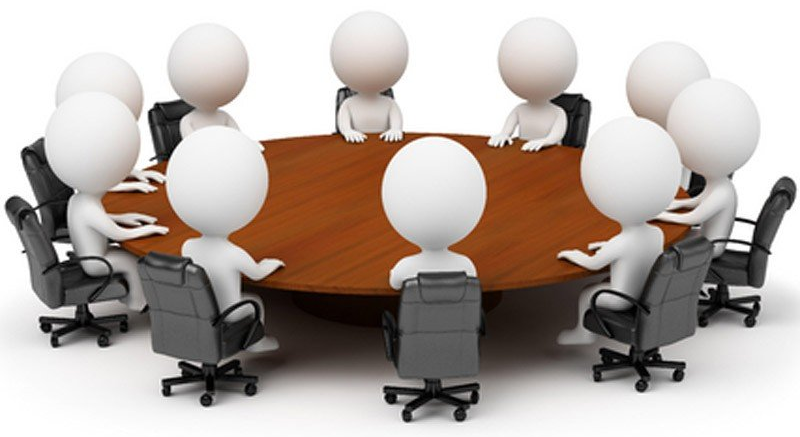 Автор: Дмитроченкова О.А.
Брянское государственное училище олимпийского резерва    2016 г.
ПОЛИТИЧЕСКАЯ ЖИЗНЬ
1. Политическая жизнь общества2. Агенты политической жизни общества.
политическая
жизнь
это исторически обусловленный способ устройства социума, связанный с системой отношений и подчинения
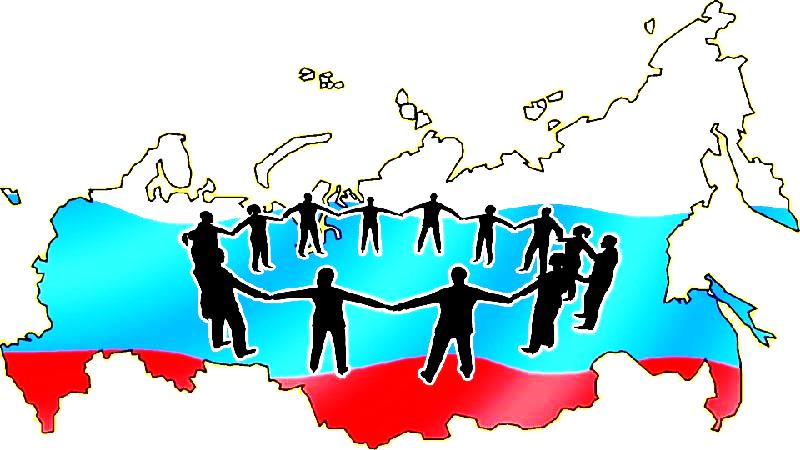 складывающиеся отношения во многом зависят как от человека, так и от механизма государственной власти и реализуемой ею политики
элементы
политической    жизни
Субъекты и объекты политической деятельности
Направления политической деятельности
Специфические средства политической деятельности
Первая группа элементов показывает, кто является действующими лицами политической жизни, вторая группа выявляет направления полити­ческой деятельности, а третья – каким образом она осуществляется
агенты
политической    жизни
Индивиды (рядовые избиратели или политические лидеры)
Социальные группы (классы, массы, 
гражданское общество, народы, нации)
Политические институты (государство, партии, 
общественно-политические движения)
компоненты
политической
жизни
Государство
Общественные организации
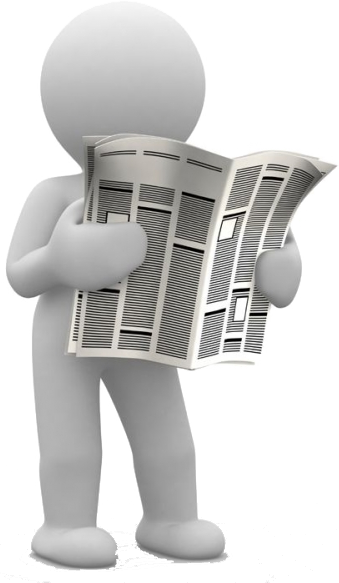 Средства массовой информации
Правовые нормы
Правовое сознание
Правовая культура
интересы
политической    жизни
Все формы политической жизни тесно связаны между собой. Основным политическим интересом является 
за­воевание государственной власти.
Таким образом, сущностью политической жизни выступают отношения людей по поводу власти, по поводу реализации потребностей и интересов.
интересы    и    потребности
В развитых странах для большей части населения характерно так называемое «престижное потребление», вызванное заботой о своем положении в обществе, желанием добиться в социальном плане превосходства.
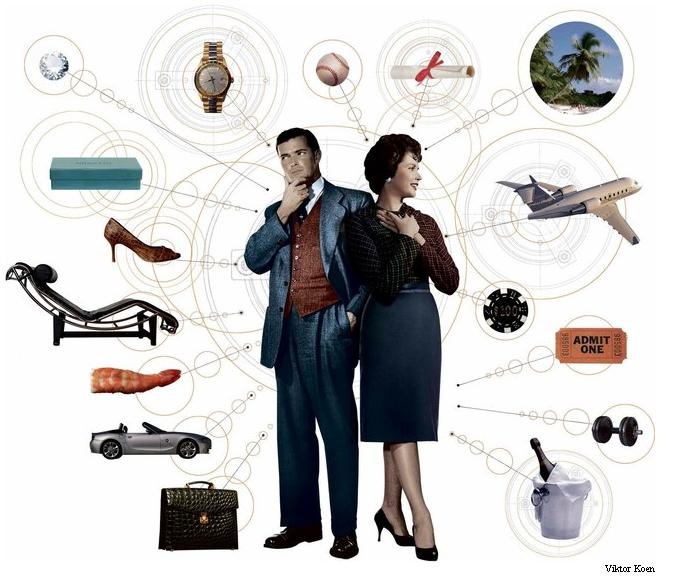 Для значительно меньшей части населения этих стран на первом месте стоят потребности физического существования
интересы    и    потребности
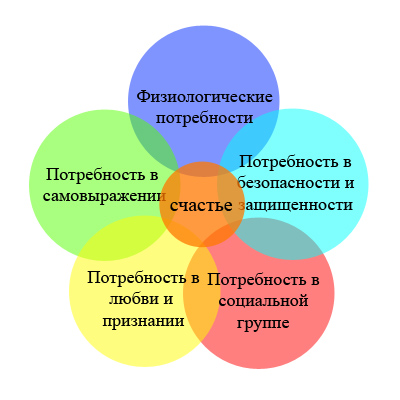 В менее развитых странах наблюдается противоположная картина в формировании потребностей
Подавляющее большинство населения озабочено в основном удовлетворением первичных базисных потребностей
ДОМАШНЕЕ ЗАДАНИЕ
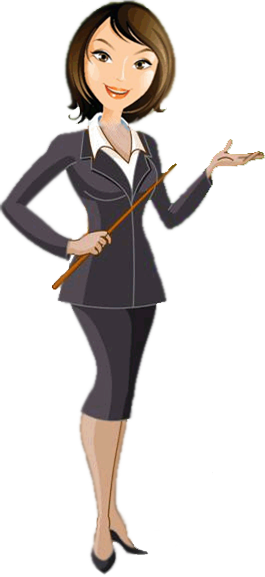 Учебник 
§ 16 стр. 108-113. Определения. Вопросы в конце параграфа.